"(Nie)pamięć miasta czyli o czym pamięta się i zapomina w historii Białegostoku i Lublina
Dr Katarzyna Sztop-Rutkowska
Instytut Socjologii 
Uniwersytet w Białymstoku
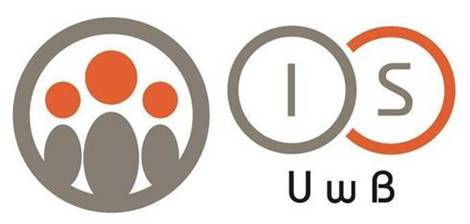 Użyczone na licencji 
CC BY-NC 3.0
Pamięć społeczna/ zbiorowa
Pamięć społeczna to zespół wyobrażeń o przeszłości grupy, a także wszystkie postacie i wydarzenia z tej przeszłości, które są w najróżniejszy sposób upamiętniane, to również rozmaite formy tego upamiętniania
 (B. Szacka).
Orientacje temporalne
Orientacje temporalne - przyszłość
Tradycja
Tradycja to ważny element życia, powinno się o niej pamiętać w pewnych momentach (powyżej 70%)
Tradycja jest najważniejszym drogowskazem, według którego powinno się postępować w życiu (powyżej 20%)
Tradycja jest we współczesnym świecie zbędnym balastem, od którego powinno się uwolnić (powyżej 2%)
Erupcja pamięci
Specyfika krajów postkomunistycznych – specyfika Polski
Efekty globalizacji ekonomicznej i kulturowej
Procesy demokratyzacji i upodmiotowienia mniejszości
Przejście od pamięci komunikacyjnej do kulturowej (II wojna światowa, Zagłada)
CBOS, 2009
Przemiany pamięci w Polsce
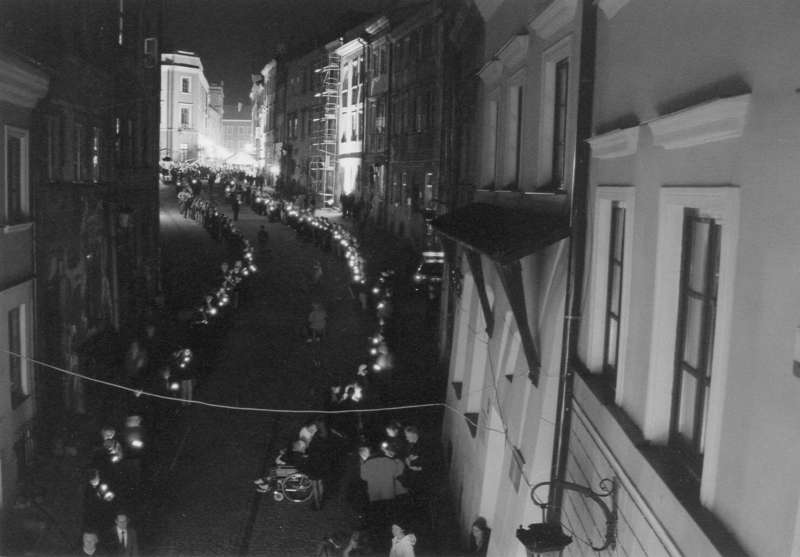 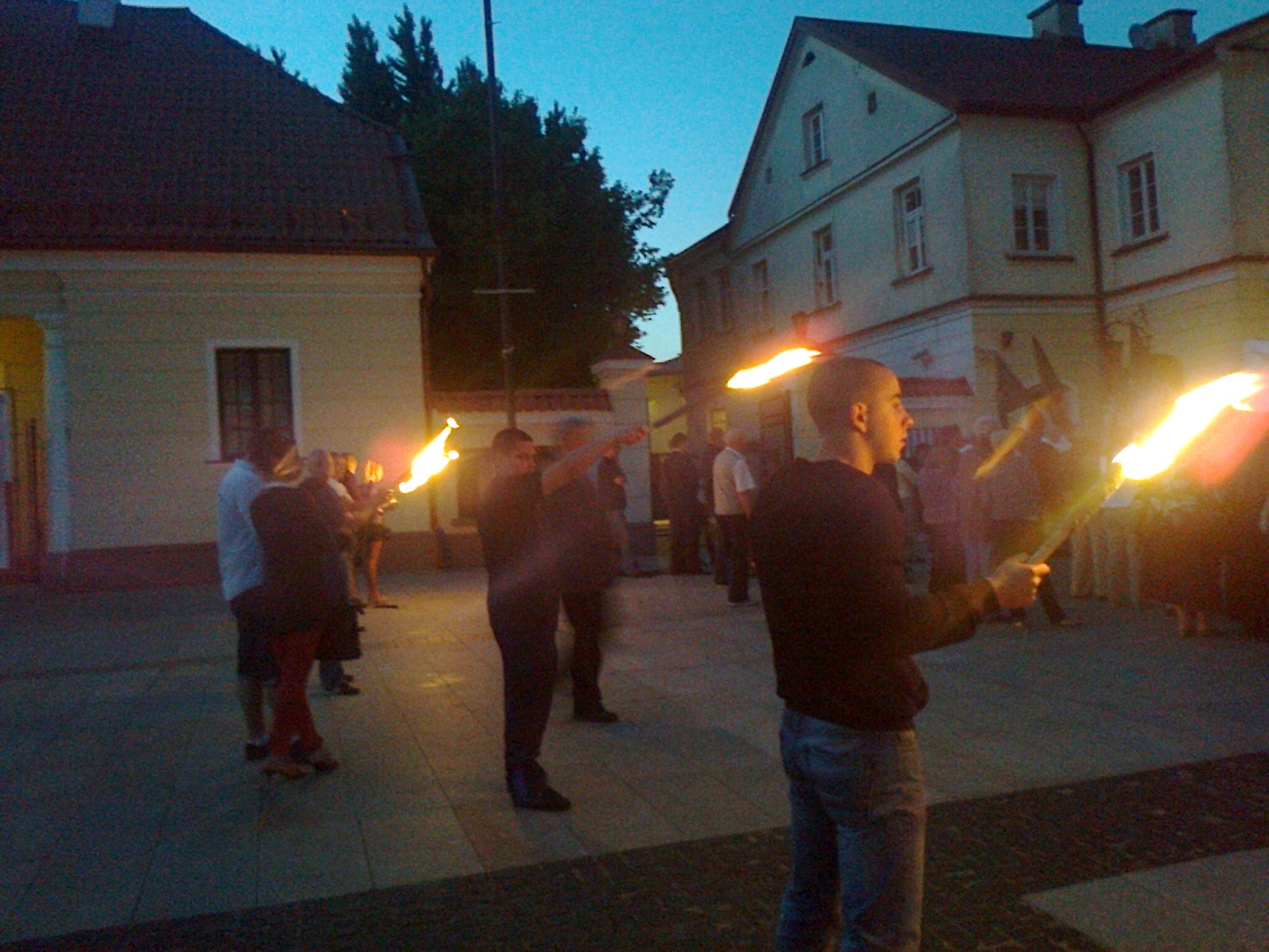 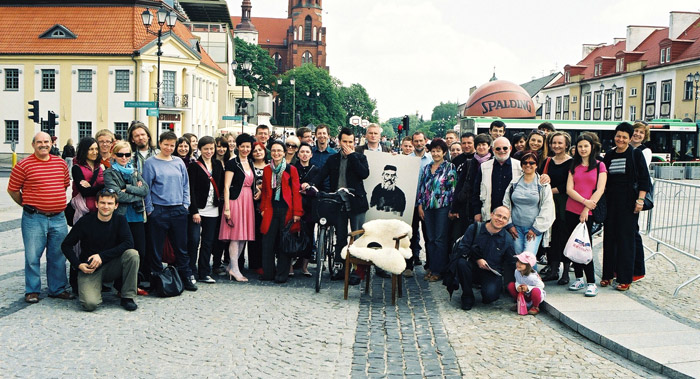 Tęsknię za Tobą Żydzie – Białystok (autor: Rafał Betlejewski)
http://tnn.pl/pm,3312.html
Pamięć w wersji pop
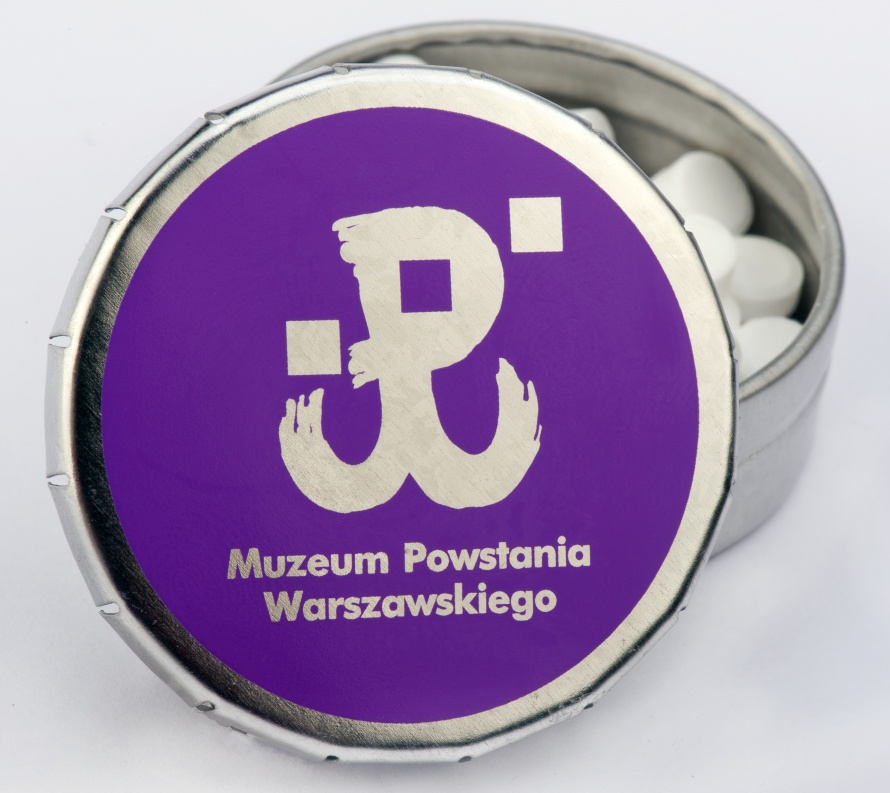 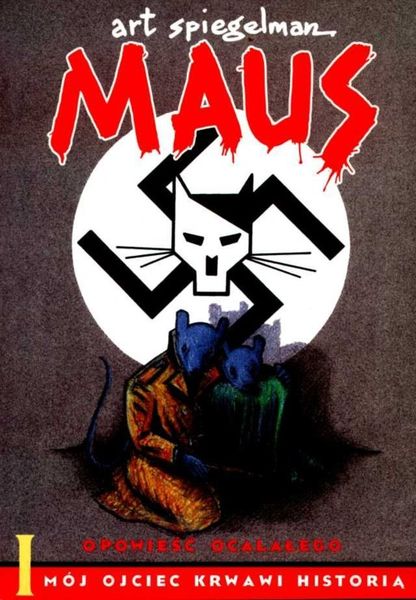 Badania Procesy kształtowania się pamięci lokalnej: Białystok-Lublin 2009-2011
Zespół: prof. Edmund Dmitrów, dr Katarzyna Sztop-Rutkowska, mgr Maciej Białous
Badanie pamięci lokalnej na przykładzie dwóch wschodnich dużych miast
urban studies
4 warstwy źródeł
Białystok&Lublin
Czy P. zdaniem w Lublinie/ Białymstoku w wystarczającym stopniu  przypomina się o historii tego miasta?
Najważniejsze miejsca
Czy są wśród historycznych miejsc lub obiektów w P. mieście takie, które są P. zdaniem zaniedbane, a zasługują na ochronę?
Czy należy chronić starą architekturę nawet, jeśli stanowi ona przeszkodę w rozwoju miasta?
Skąd przede wszystkim czerpie P. wiedzę na temat przeszłości miasta?
Tematy poruszane w rozmowach z rodziną i/ lub znajomymi
Białystok
II wojna światowa i okupacja miasta 40%
Historia lokalna 19%
Okres PRL 16%
Tematy „rocznicowe” 8%
Katyń 7%
„Solidarność”, stan wojenny i Okrągły Stół 7%
Wspomnienia rodzinne 7%%
Powstanie Warszawskie 6%
Lublin
II wojna światowa i okupacja miasta 30%
Historia lokalna 25%
Okres PRL 12%
Wspomnienia rodzinne 10%
Powstanie Warszawskie 10%
Majdanek 8%
Tematy „rocznicowe” 8%
Katyń 7%
Duma i wstyd - Białystok
Ród Branickich 22%
Ruch oporu przeciwko okupantowi sowieckiemu 15%
Ruch oporu przeciwko okupantowi niemieckiemu 11%
Powojenna odbudowa miasta i wyzwolenie 11%

Nie wiem/ trudno powiedzieć 35%
Okres II wojny światowej i okupacji, kolaboracja z wrogiem, 25%
Dyskryminacja i Zagłada Żydów w czasie II wojny światowej 14%
Konflikty etniczne i religijne 9%
Okres stalinizmu 8%

Odpowiedź negatywna 44%
Duma i wstyd - Lublin
Unia Lubelska 68%
Lubelski Lipiec 1980, powstanie „Solidarności” 15%
Stolica tzw. Polski Lubelskiej (1944-1945)12%
Renesans lubelski i „złoty wiek” 11%
„Cud lubelski” (1949) 10%
Ruch oporu przeciwko okupantowi niemieckiemu 9%
Okres PRL, współpraca z władzami i służbą bezpieczeństwa 27%
Manifest PKWN i okres tzw. Polski Lubelskiej 23%
Bolesław Bierut 16%
Dyskryminacja i Zagłada Żydów w czasie II wojny światowej 12%

Odpowiedź negatywna 47%
Nie wiem, trudno powiedzieć 16%
Znane osoby związane z miastem
Klemens Branicki 65% 
Ludwik Zamenhof 50%
Ryszard Kaczorowski 36% 
Izabela Branicka 23%
Józef Czechowicz 59% 
Biernat z Lublina 24% 
Jan Paweł II 16% 
Jan Kochanowski 10%
Białystok / Lublin był w przeszłości przede wszystkim polskim miastem.
Białystok / Lublin jest obecnie przede wszystkim polskim miastem o polskiej historii
Czy P. zdaniem grupy religijne i narodowe zamieszkujące Białystok/Lublin mają wspólną historię, czy raczej każda z nich ma historię własną?
Cyberpamięć Białystok&Lublin.pl
Internauta made in Poland
NetTrack (grudzień 2010 - luty 2011)
Wiek internautów
Dyskurs pamięci w internecie
Pamięć społeczna jako dyskurs
Specyfika cyberpamięci:
Wielość dyskursów hyde park pamięci  (włączanie dyskursów prywatnych, niszowych, kontrdyskursów)
Wzmożona interdyskursywność (fora, komentarze)
Kontrsepizacja tego, co zapominane czy zniekształcane w dominującym dyskursie
Szybka reakcja na zmiany
W Google to użytkownicy są Bogiem, a ich dane - Biblią ;)
wybór z pierwszych wskazań  w Google 22 stron do analizy
nie są to artykuły w gazetach
nie są to blogi i fora
nie są to specjalistyczne strony dotyczące mniejszości
są to strony samorządów, portale miejskie, przewodniki, wikipedia
Megapanel Gemius/PBI, sierpień 2010
Wielokulturowa pamięć w liczbach
Białystok
Lublin
Pamięć online
LUBLIN

Konkretne miejsce w przestrzeni
Judaizm (jesziwa, chasydzi, synagogi)
Zagłada (Majdanek)
BIAŁYSTOK

Esperanto i Ludwik Zamenhof
Powstanie w getcie
Pogrom białostocki
Pamięć offline
LUBLIN
Świecka kultura żydowska
Okres powojenny
Widzący z Lublina
Stosunki pl.-żyd. w czasie II wojny światowej
BIAŁYSTOK
Świecka kultura żydowska
Okres powojenny
Żydzi a przemysł
Konflikty etniczne
Stosunki pl.-żyd. w czasie II wojny światowej
Cyberpamięć - podsumowanie
Dominuje klasyczny typ pamięci lokalnej „region –naród”: Widoczna wciąż jest polskocentryczność: martyrologia polska od powstań do II  wojny światowej; podkreślanie polskości terenów wschodnich; odniesienie się do struktur państwa polskiego; skupienie się na polskiej kulturze;
Wielokulturowość jest elementem włączanym, ale nie jest to „naturalna” część narracji historycznej
Lublin: wielokulturowość w przeszłości, Białystok: wielokulturowość obecnie  
Białystok: nowe „miejsce pamięci” – powstanie Esperanto i Ludwik Zamenhof
Idealizacja wielokulturowości
Miejsca puste
„Przestrzeń lubelska mówi. To przestrzeń tego co jest, co istnieje, co wypełnia, oraz przestrzeń miejsc pustych. I w przeciwieństwie do formuły sera szwajcarskiego, gdzie puste miejsce nie daje smaku, w Lublinie miejsca te znaczą. A może nawet mówią jeszcze bardziej niż te wypełnione. Tak się złożyło - i to jest przestrzeni lubelskiej właściwość podstawowa, że właśnie miejsca centralne, o największej nośności semantycznej i semiotycznej są dzisiaj puste”
Władysław Panas
Dziękuję za uwagę
sztop@yahoo.com